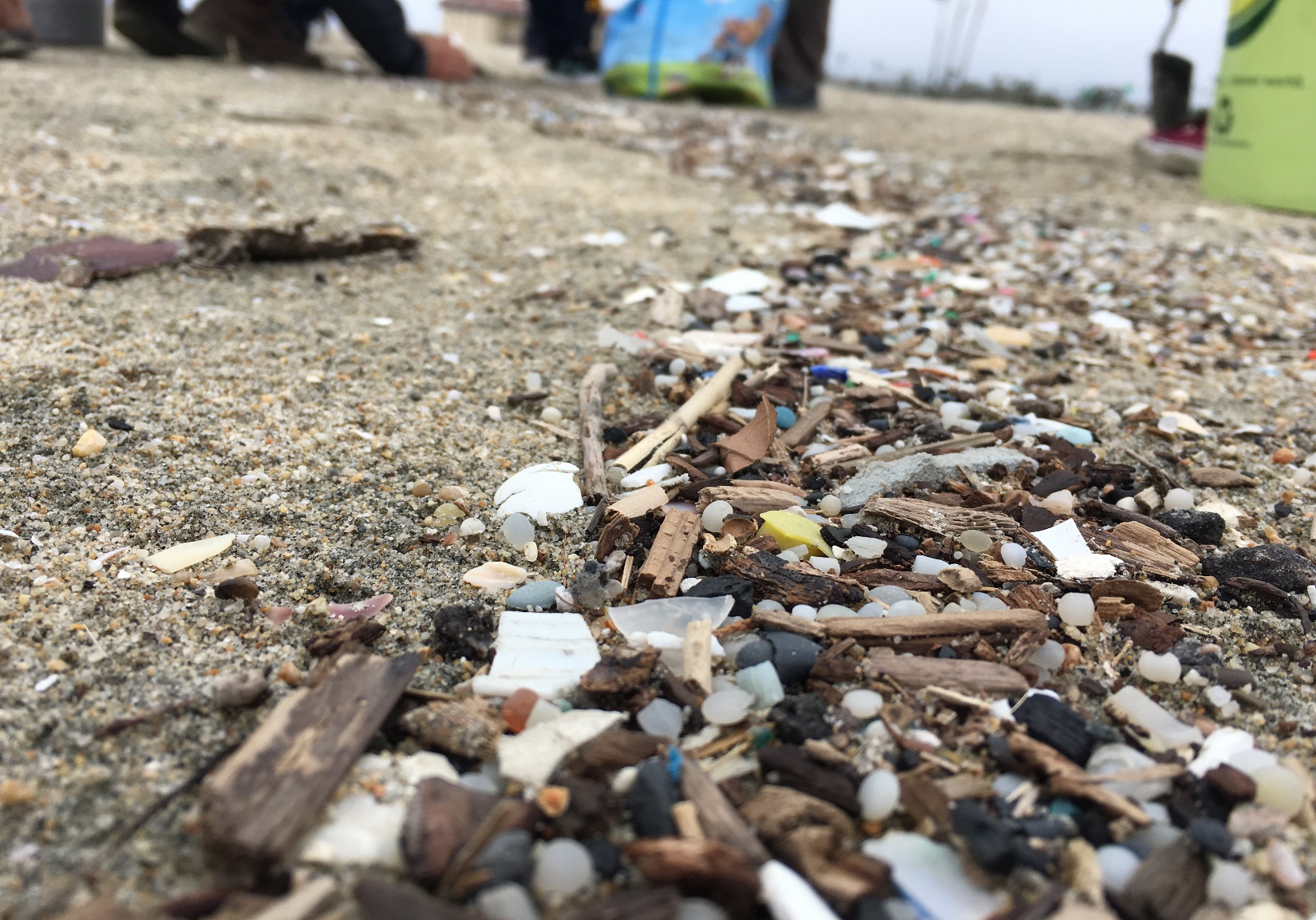 Long Beach, CA tideline